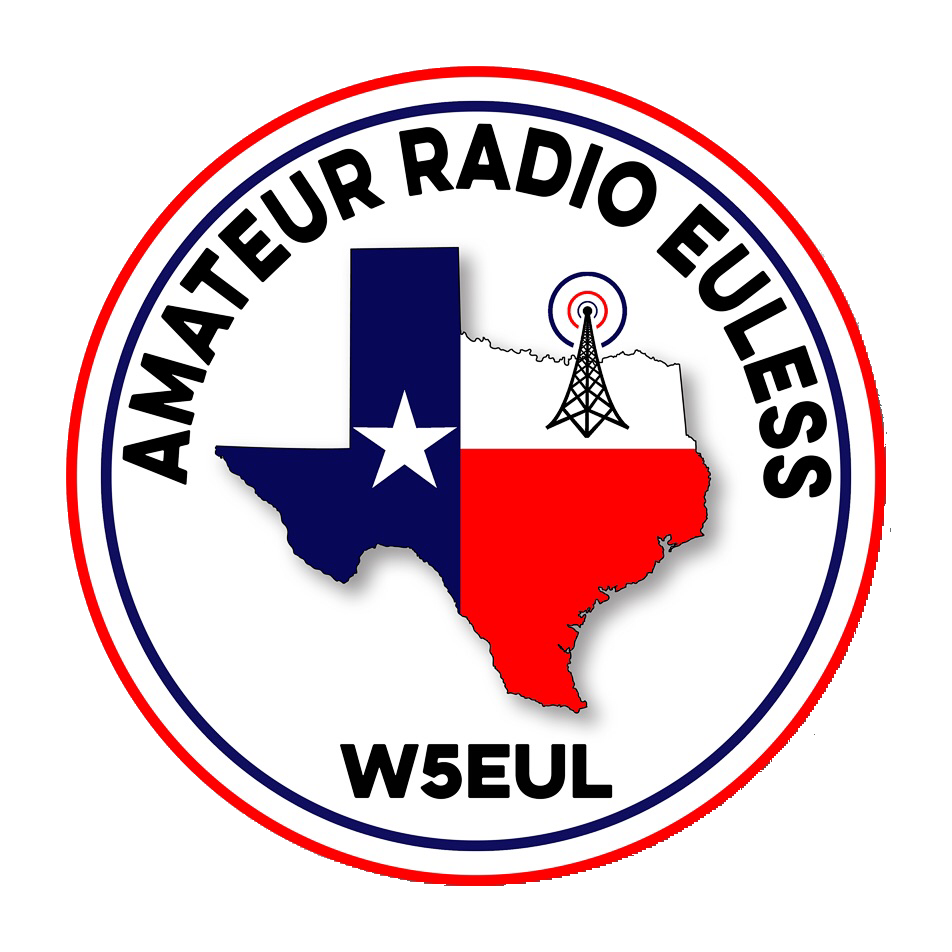 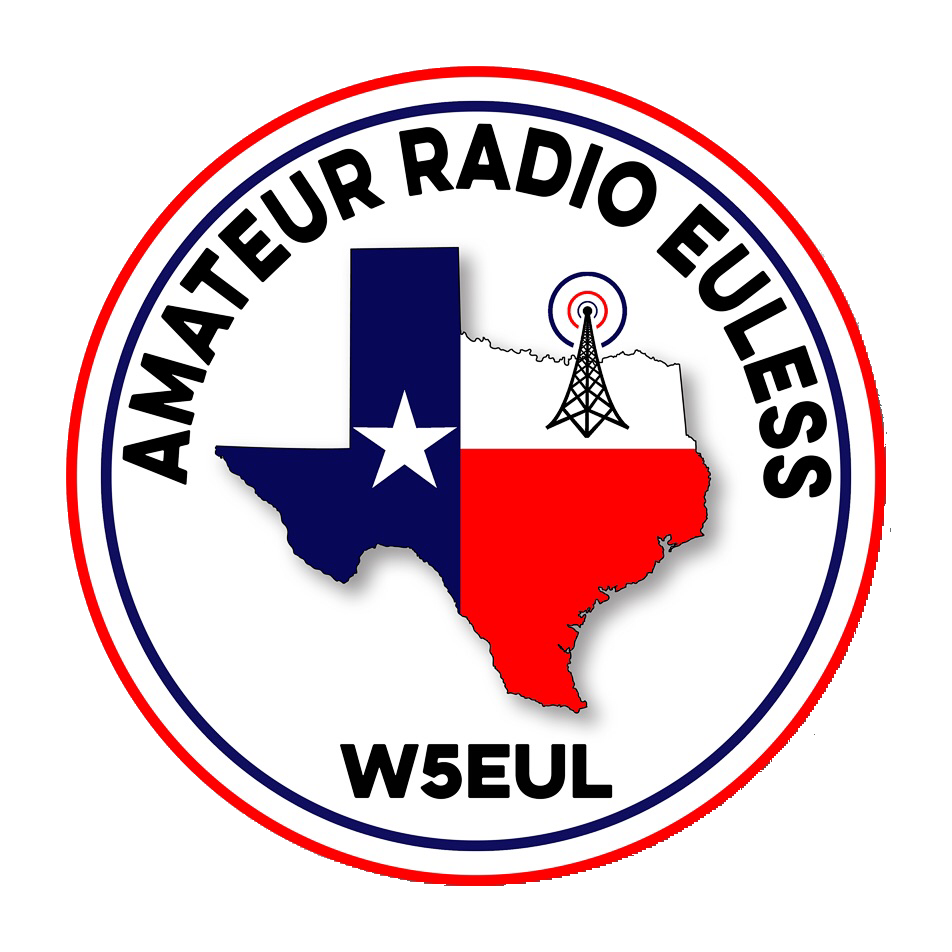 August 14, 2024
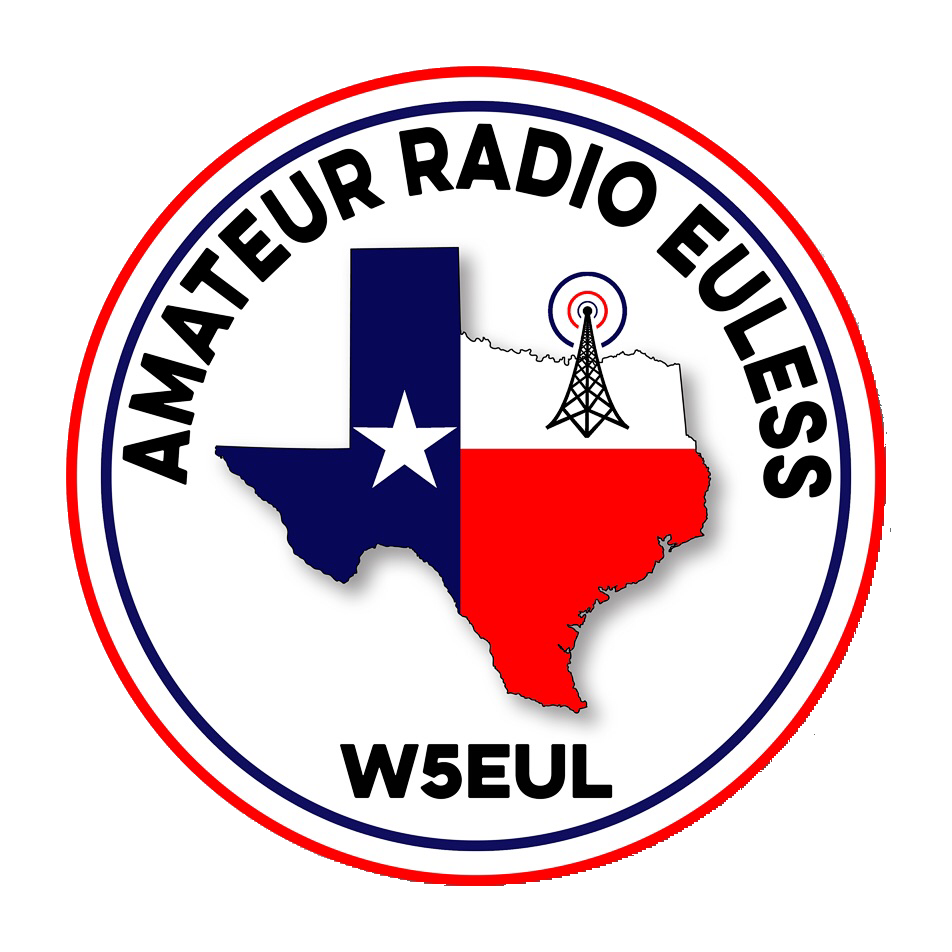 Introductions
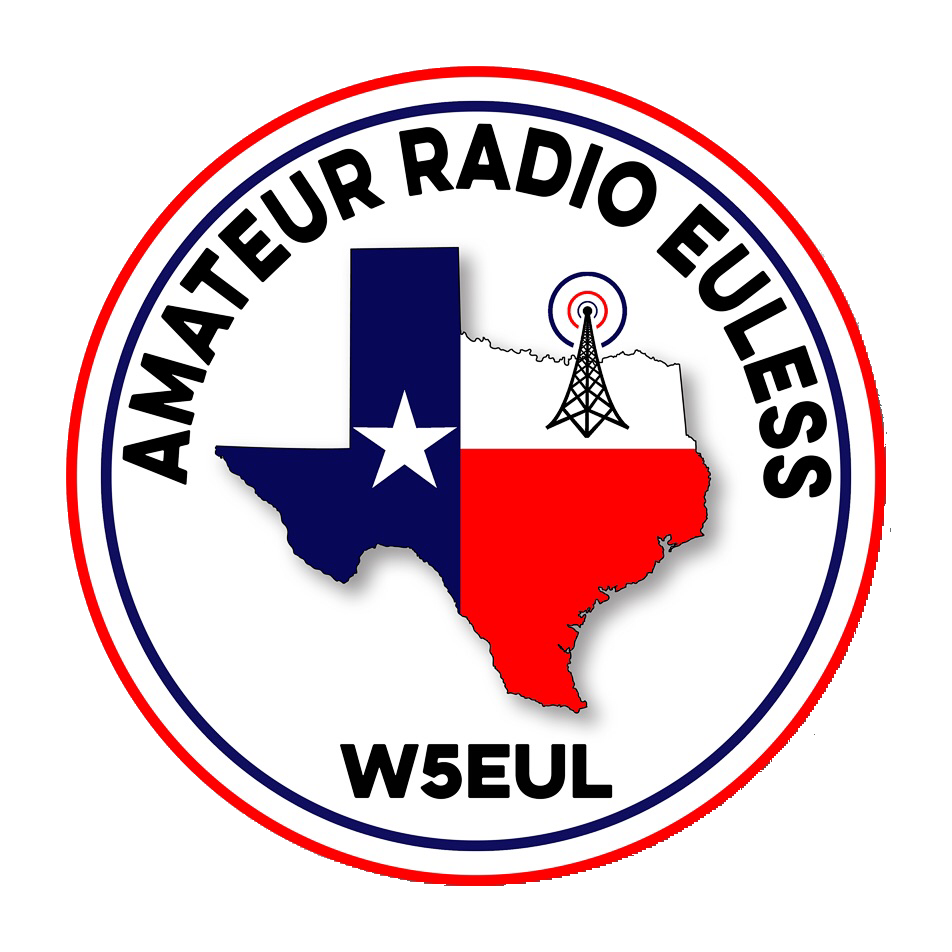 Member Updates
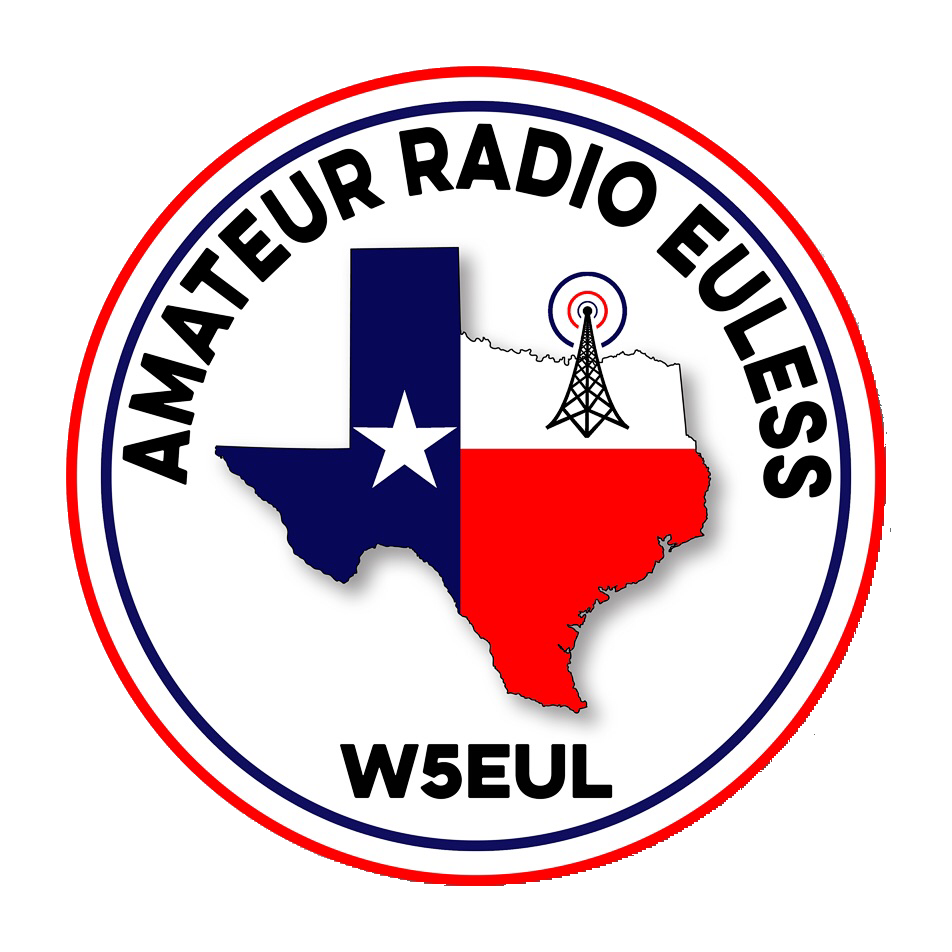 Minutes
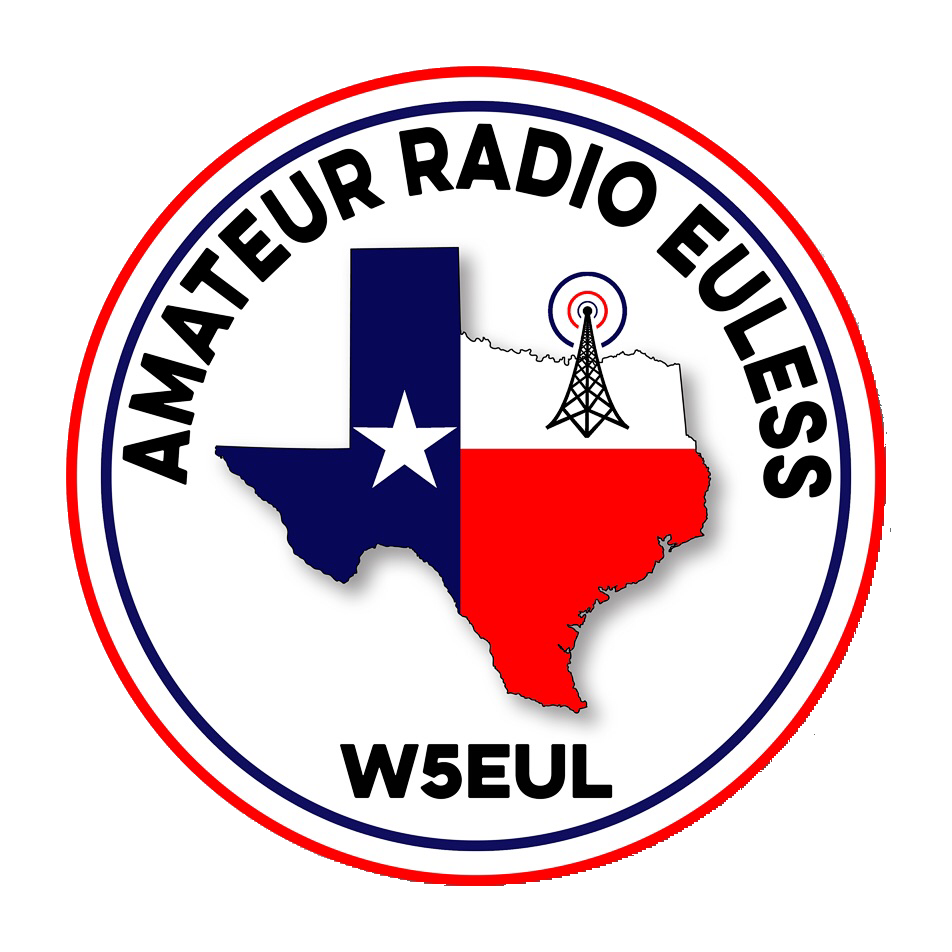 Treasurer’s Report
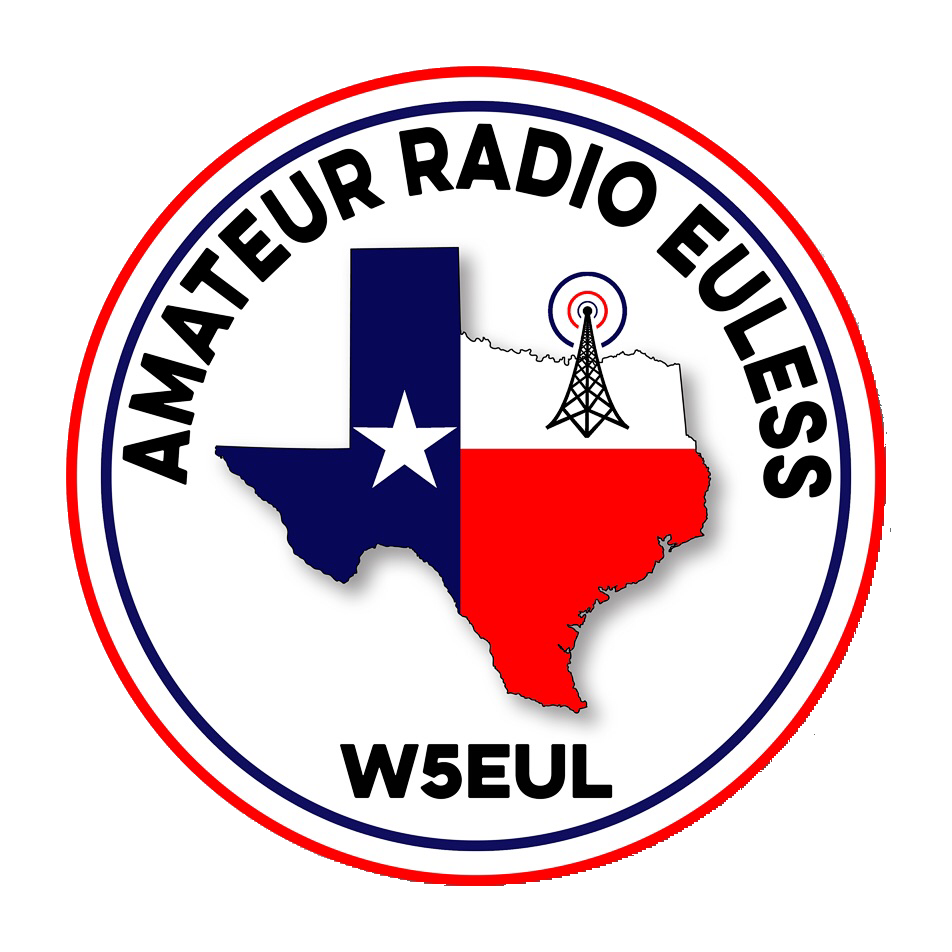 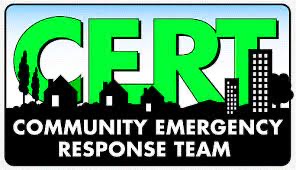 C.E.R.T Update
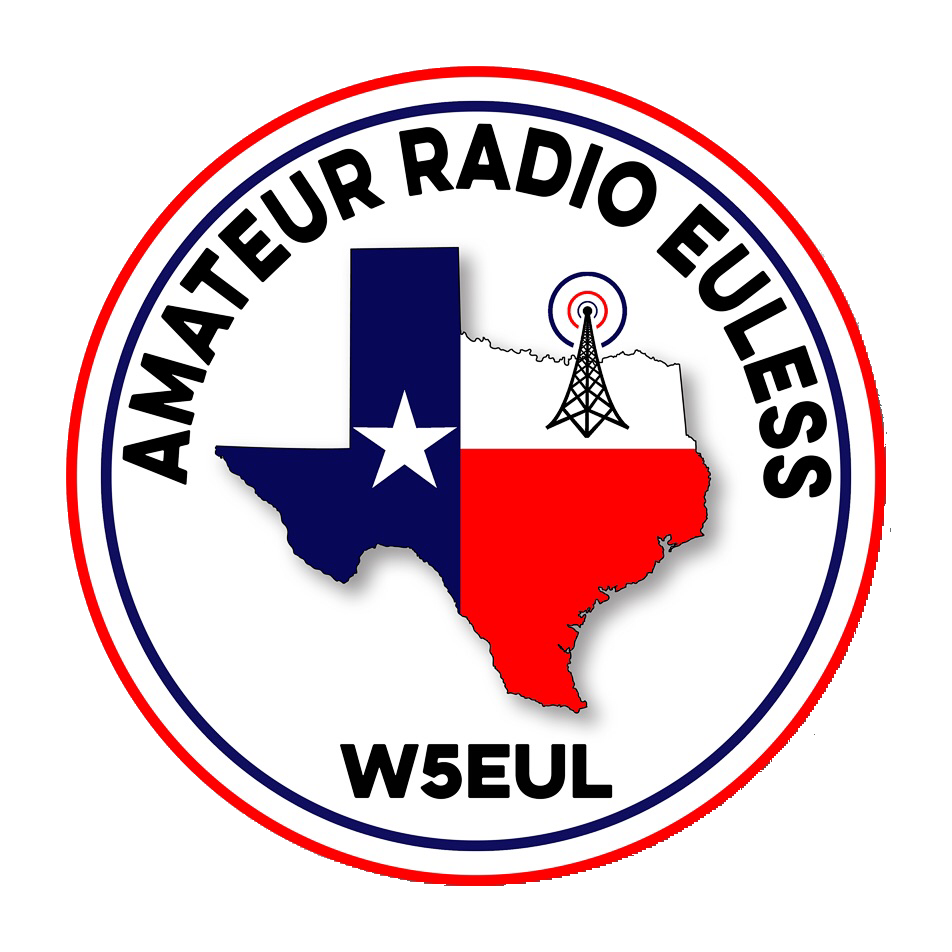 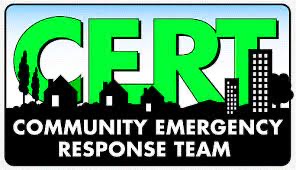 Local Happenings
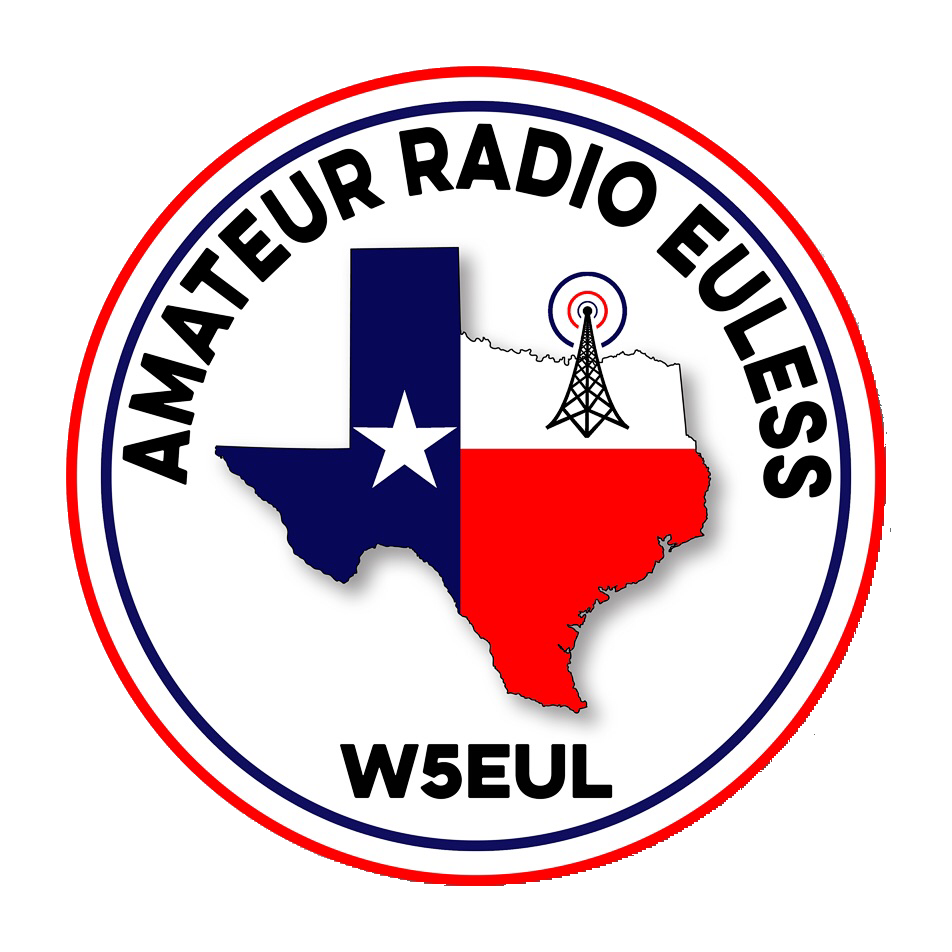 Euless ARC Gatherings
ERBC – Every Friday, @ 0830
	Texan Kitchen 415 N Main, Euless, TX 76039
H‑E‑B Joint Radio Club Breakfast, every 3rd Saturday, Egg Haven Cafe, 760 Airport Fwy, Suite 100, Hurst, RSVP by midnight Thursday
Club Social – Monday, August 19, 1800 – 1900 		Rosa’s Cafe 2711 SH-121						Euless, TX 76021
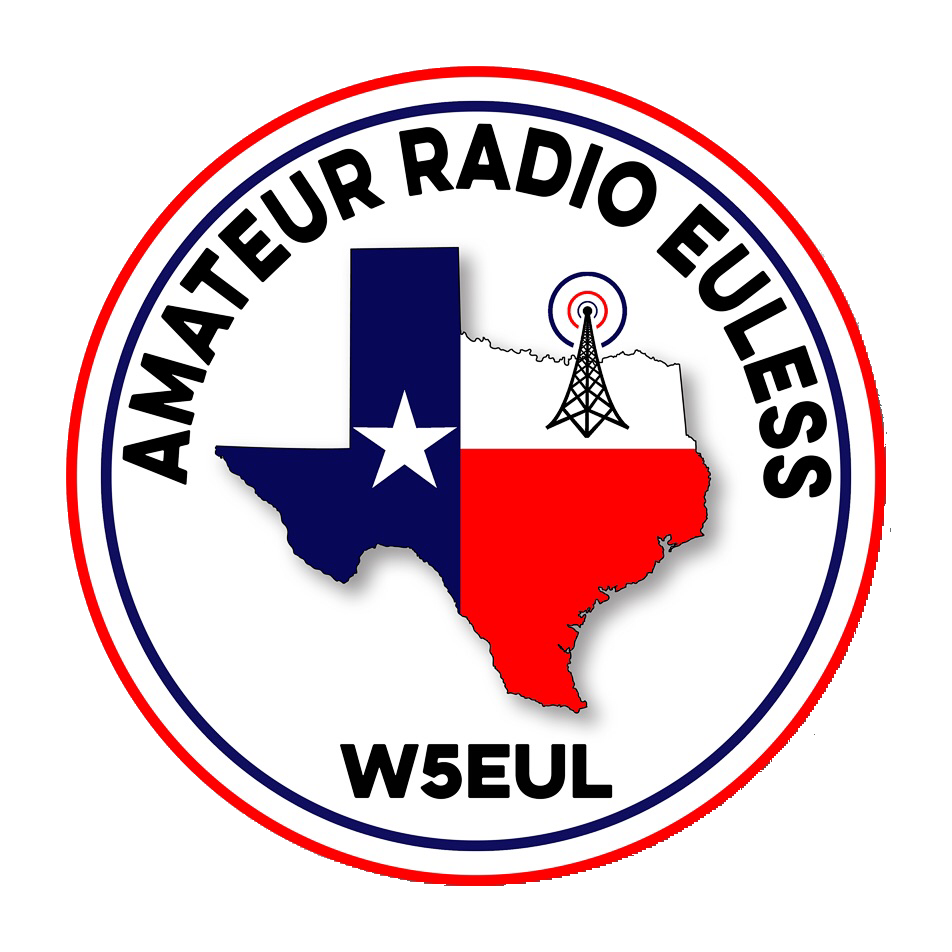 Upcoming Events
August
CERT Team Training: Location TBD, Saturday, August 17, 1900
NE Tarrant Joint Team Meeting: Hurst EOC, Fire Station #2, Saturday, August 17 0900-1100, Talk-in will be on the Hurst 2m repeater, 147.100+110.9.
Please log your hours.
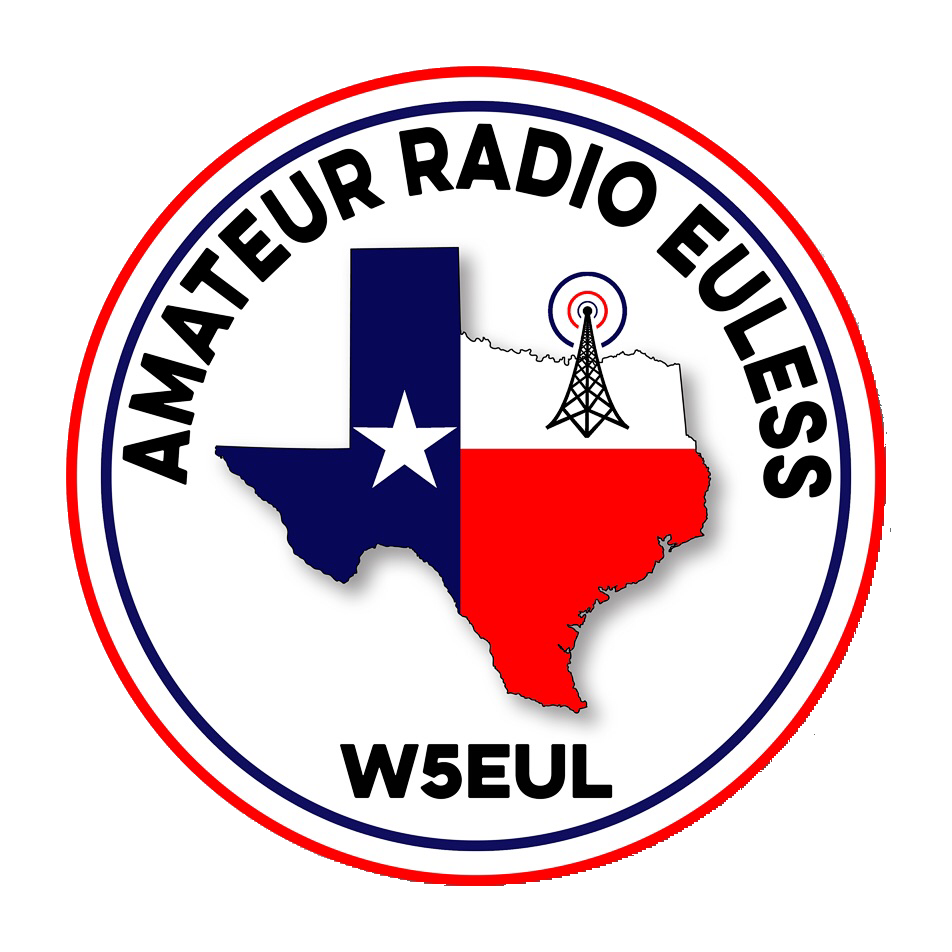 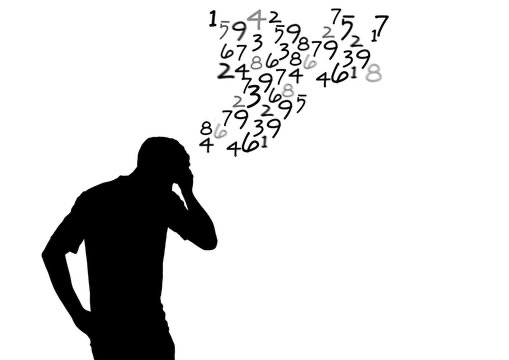 Previous Month Hours
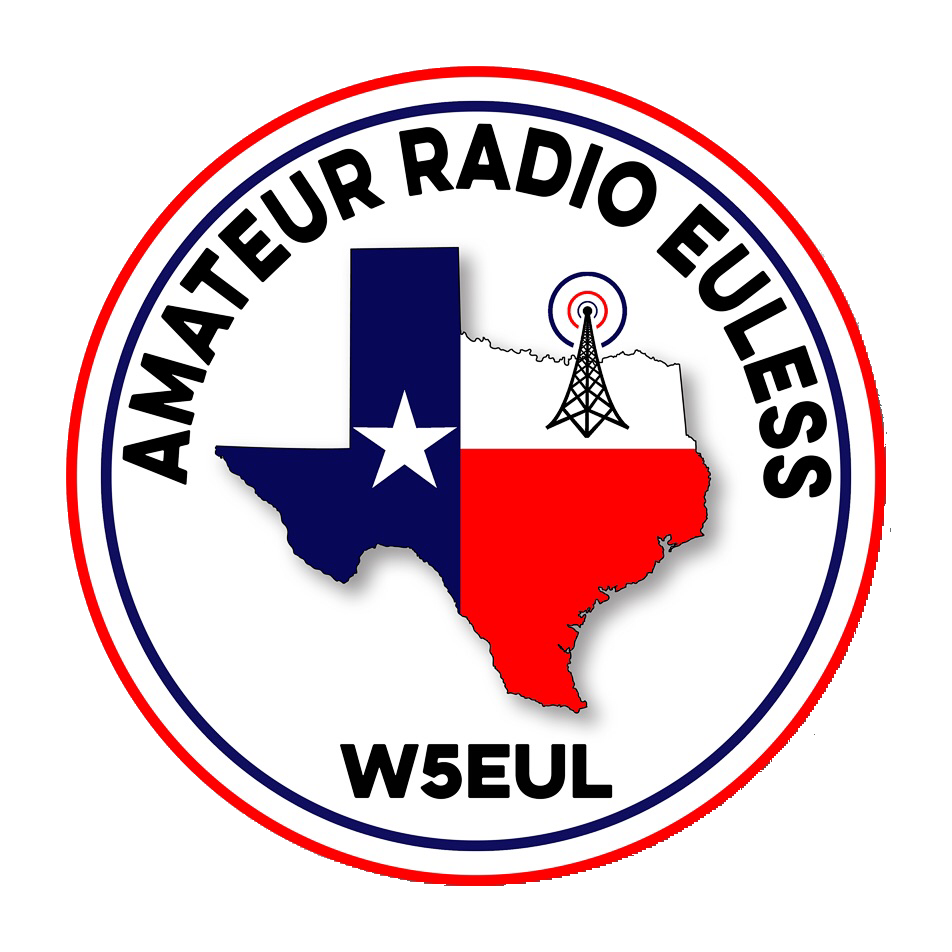 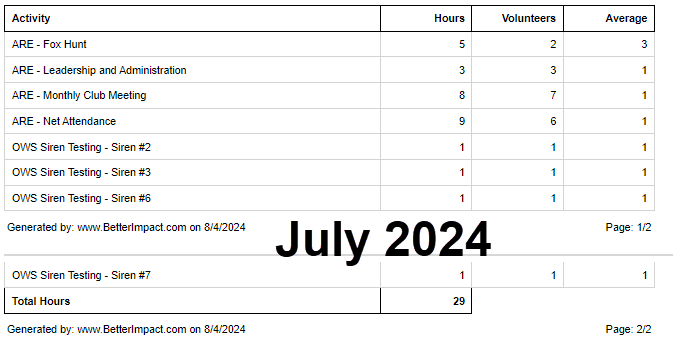 Year To Date Hours
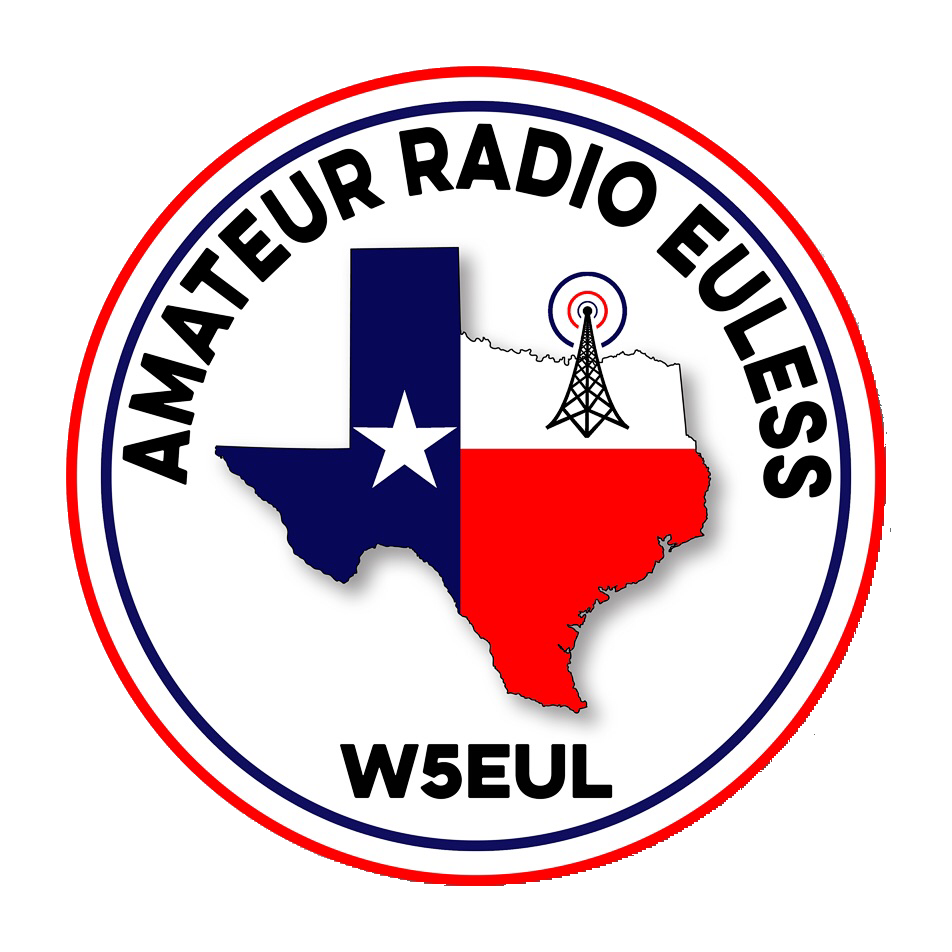 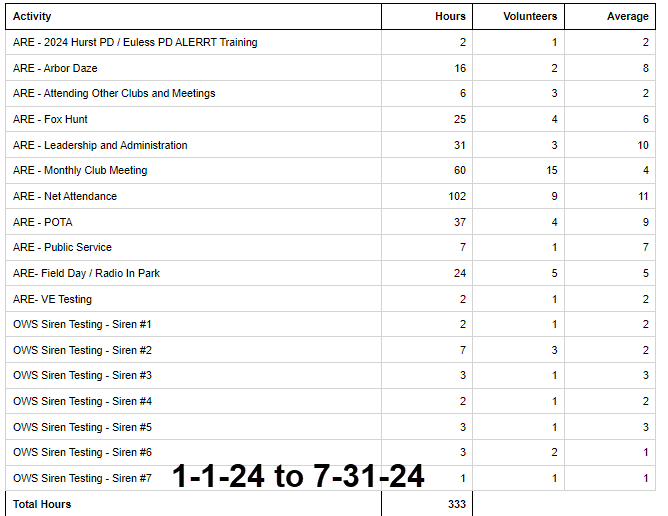 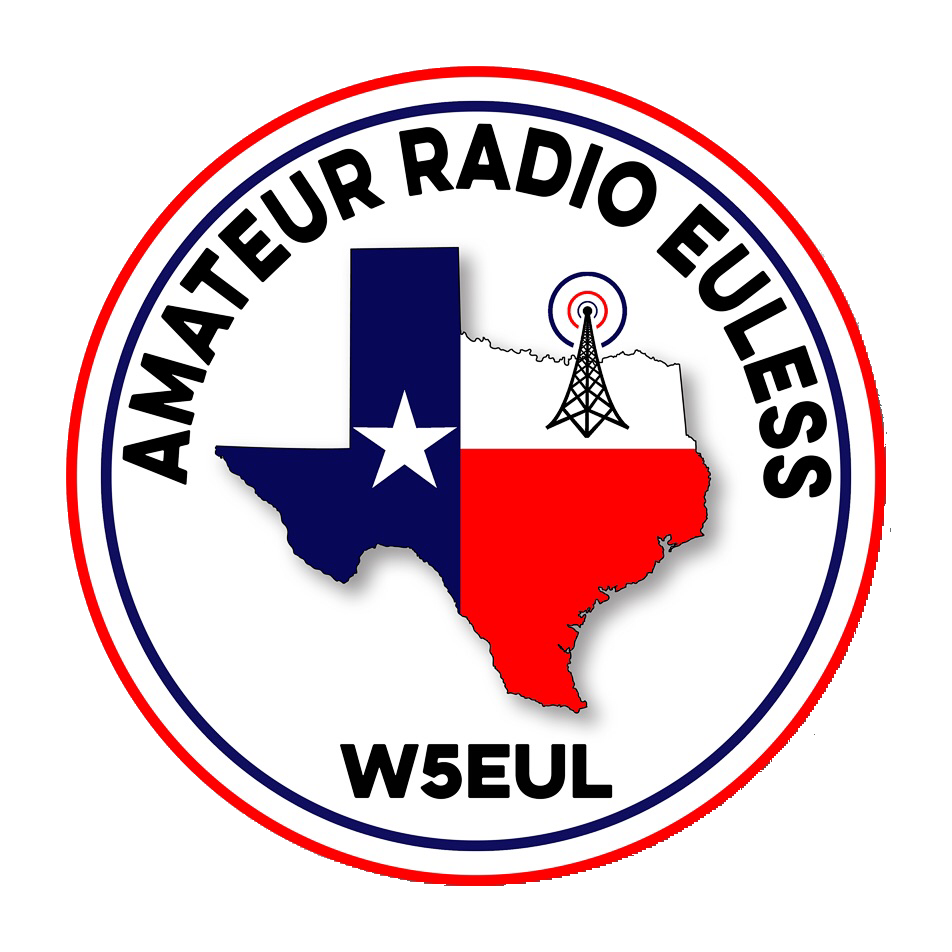 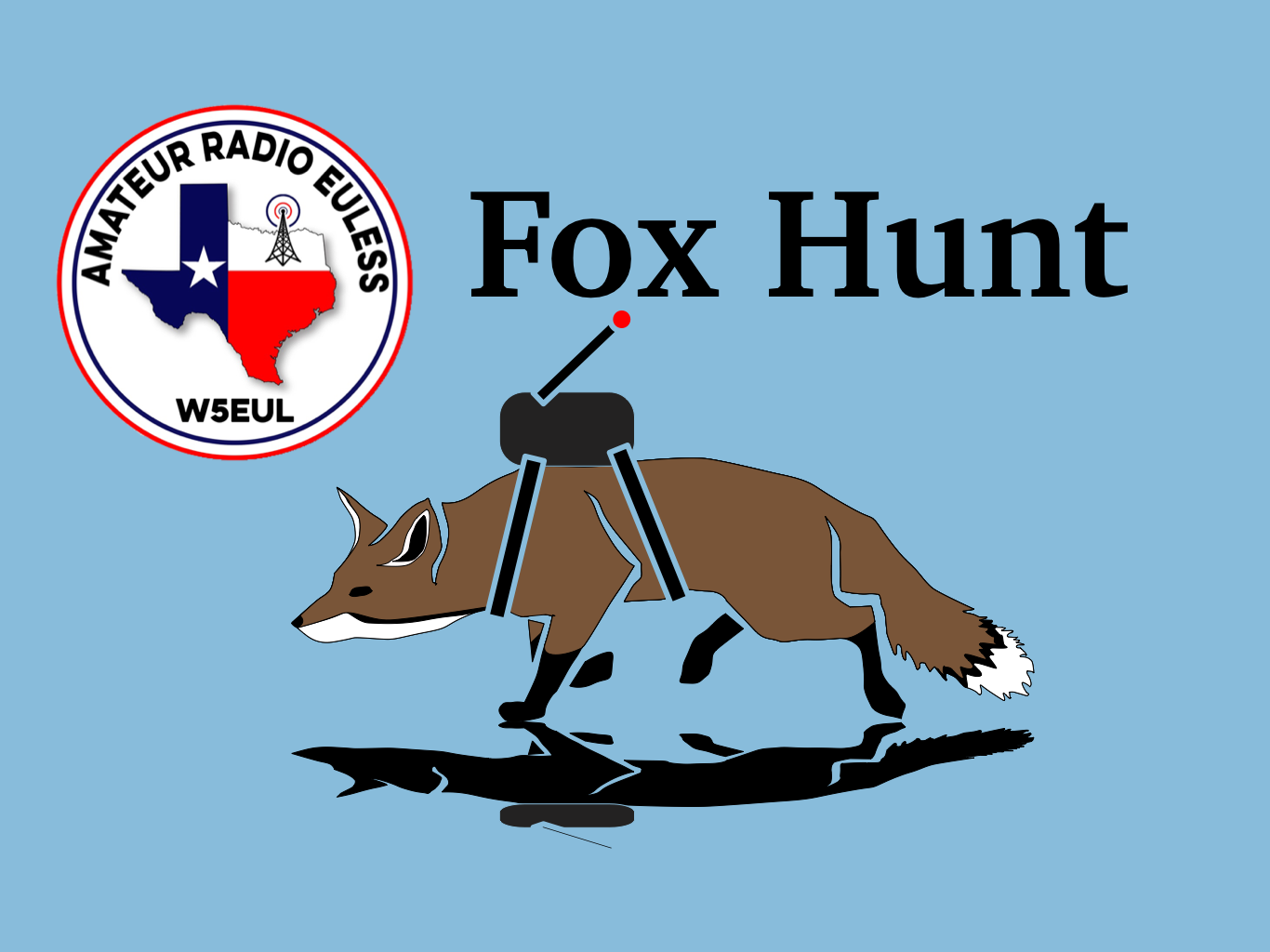 Planning
Sunday 8/25 or Saturday 8/31
Parks On The Air
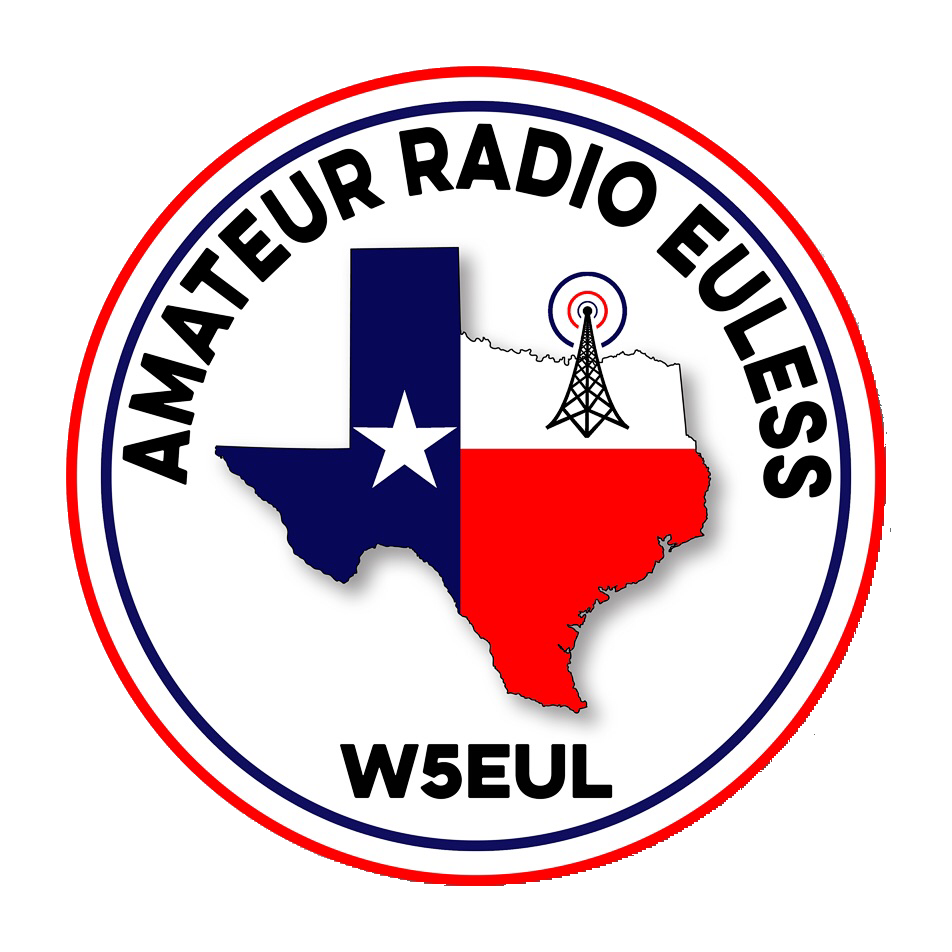 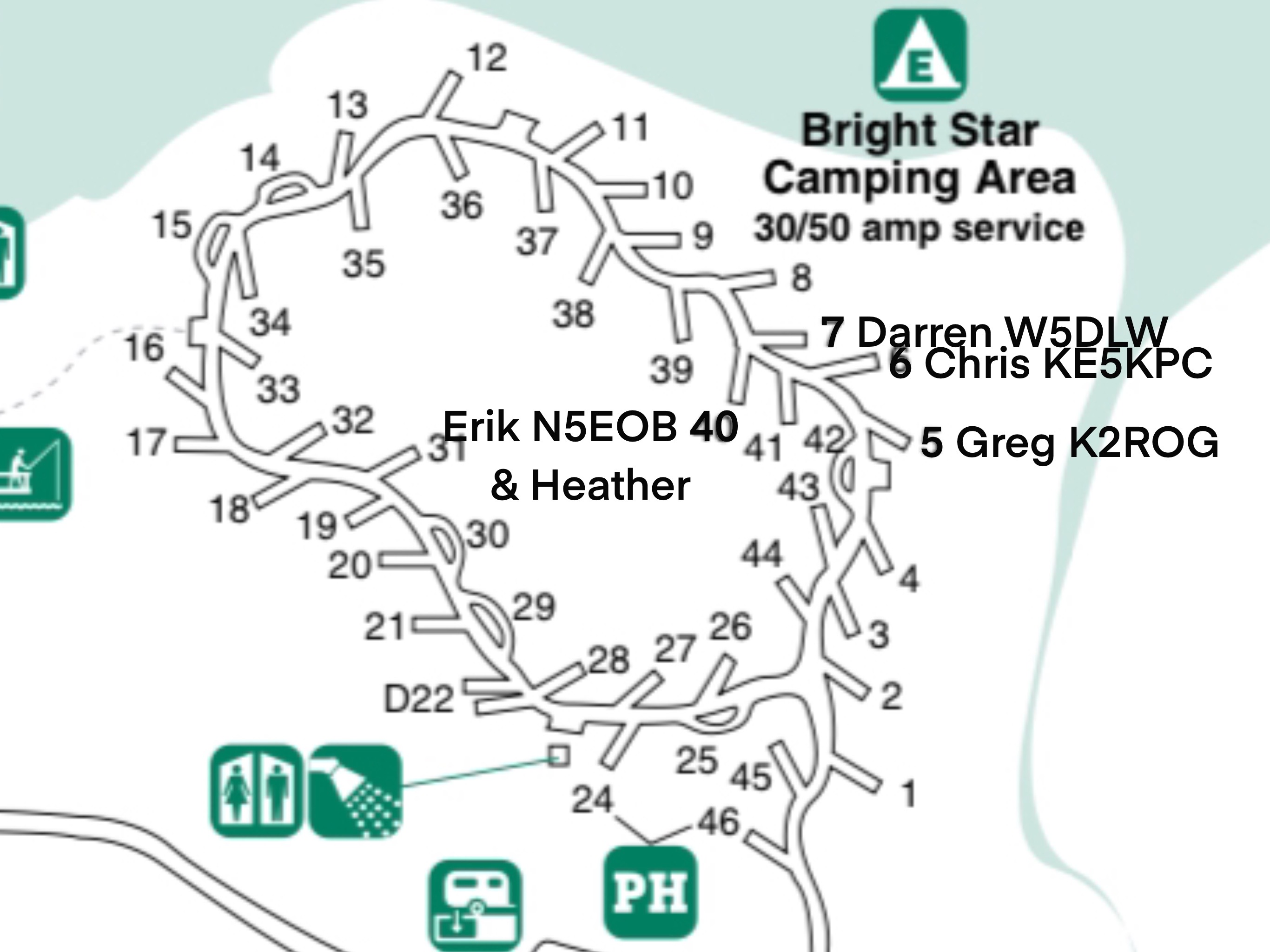 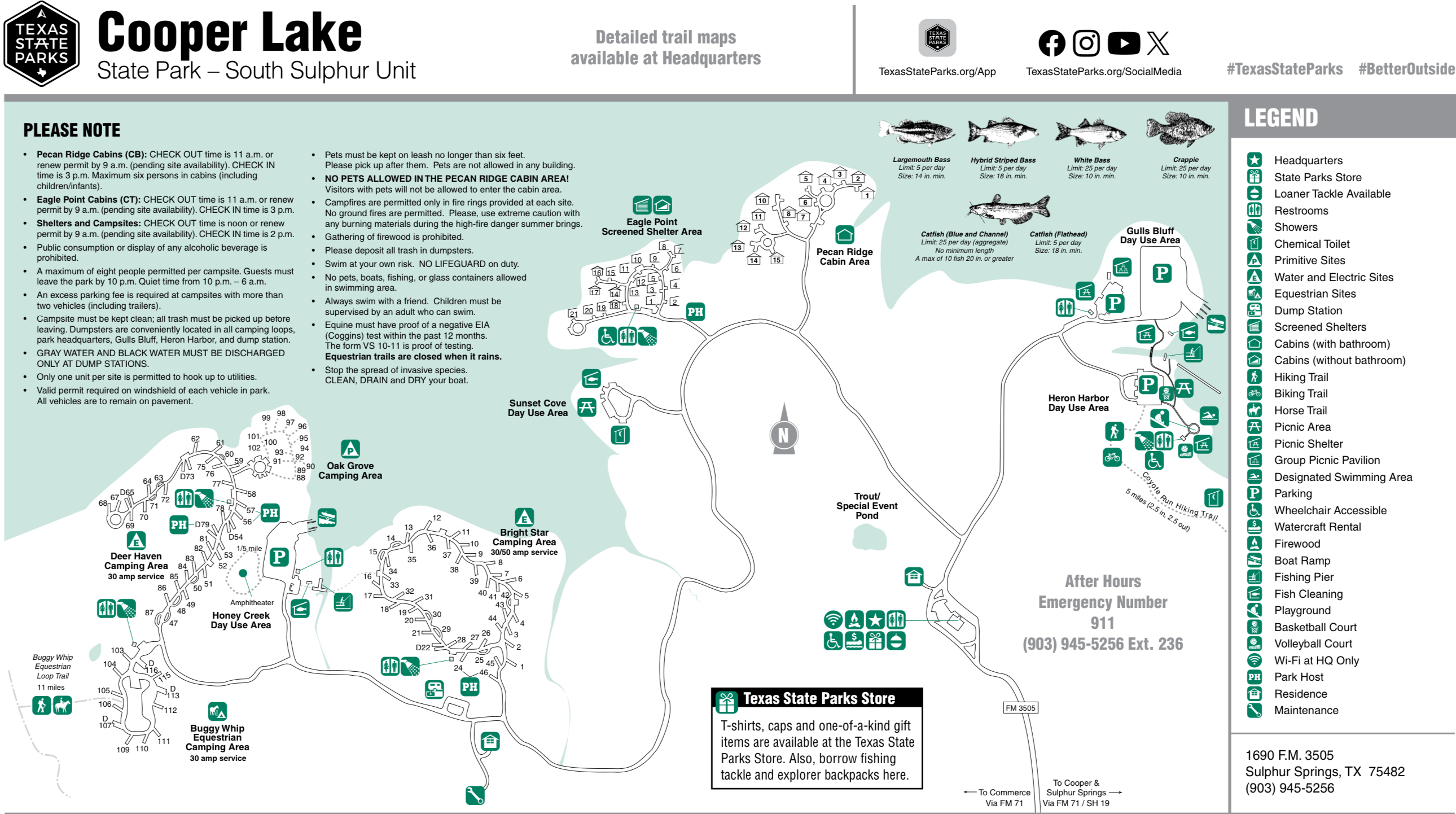 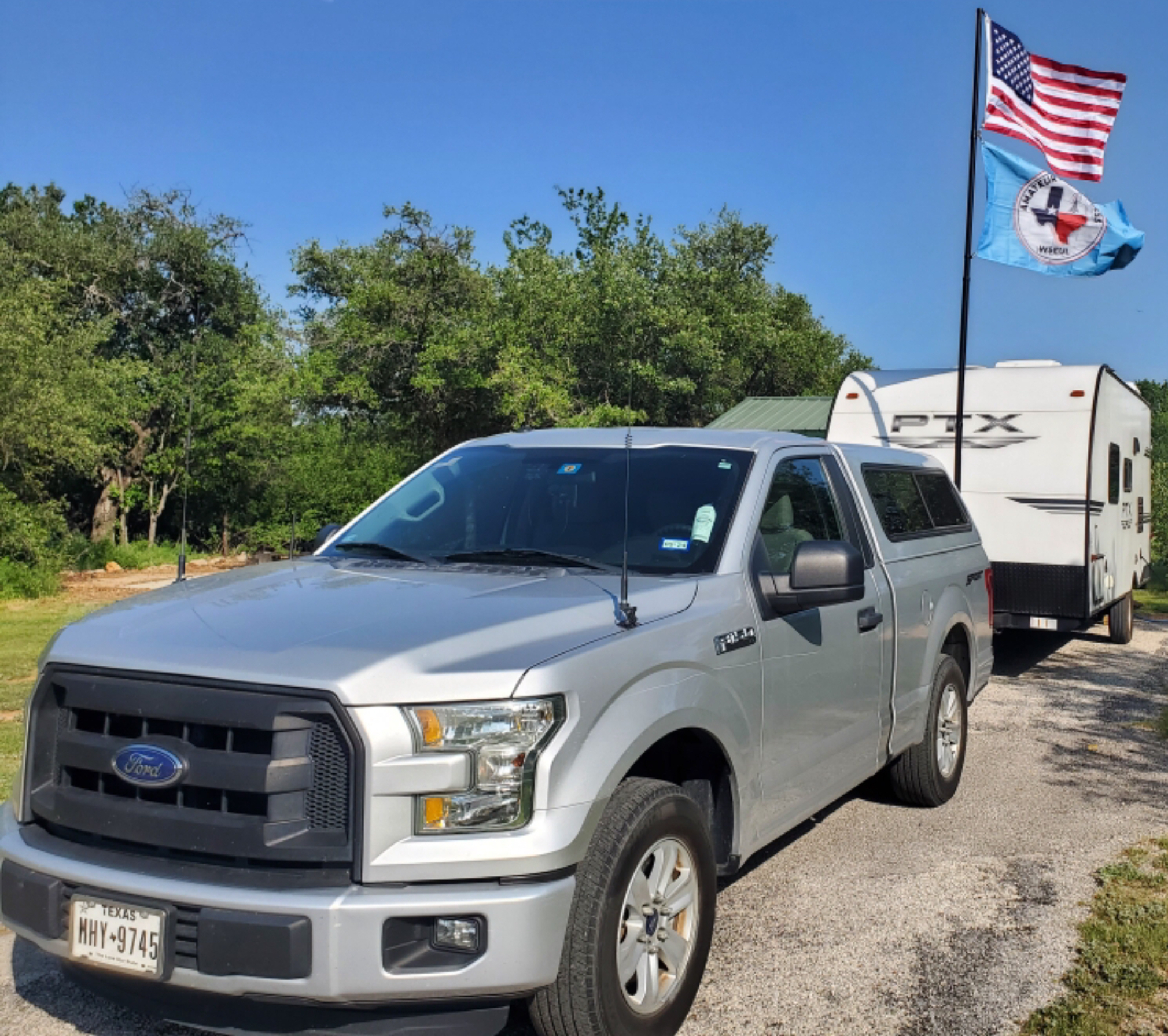 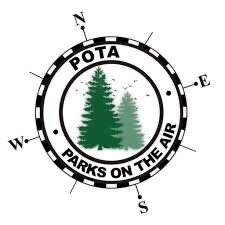 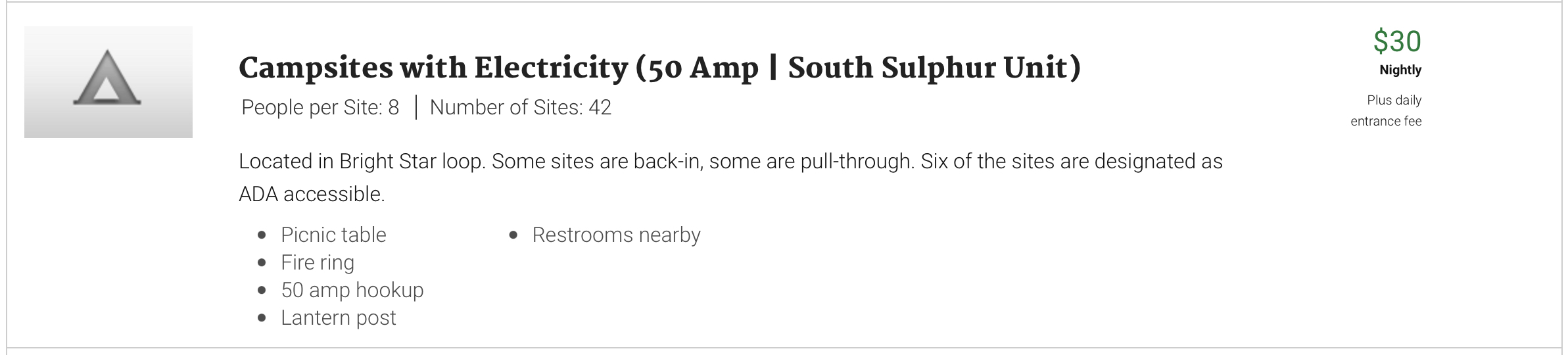 Cooper Lake State Park
South Sulphur Unit 10/12-13/2024
Parks On The Air
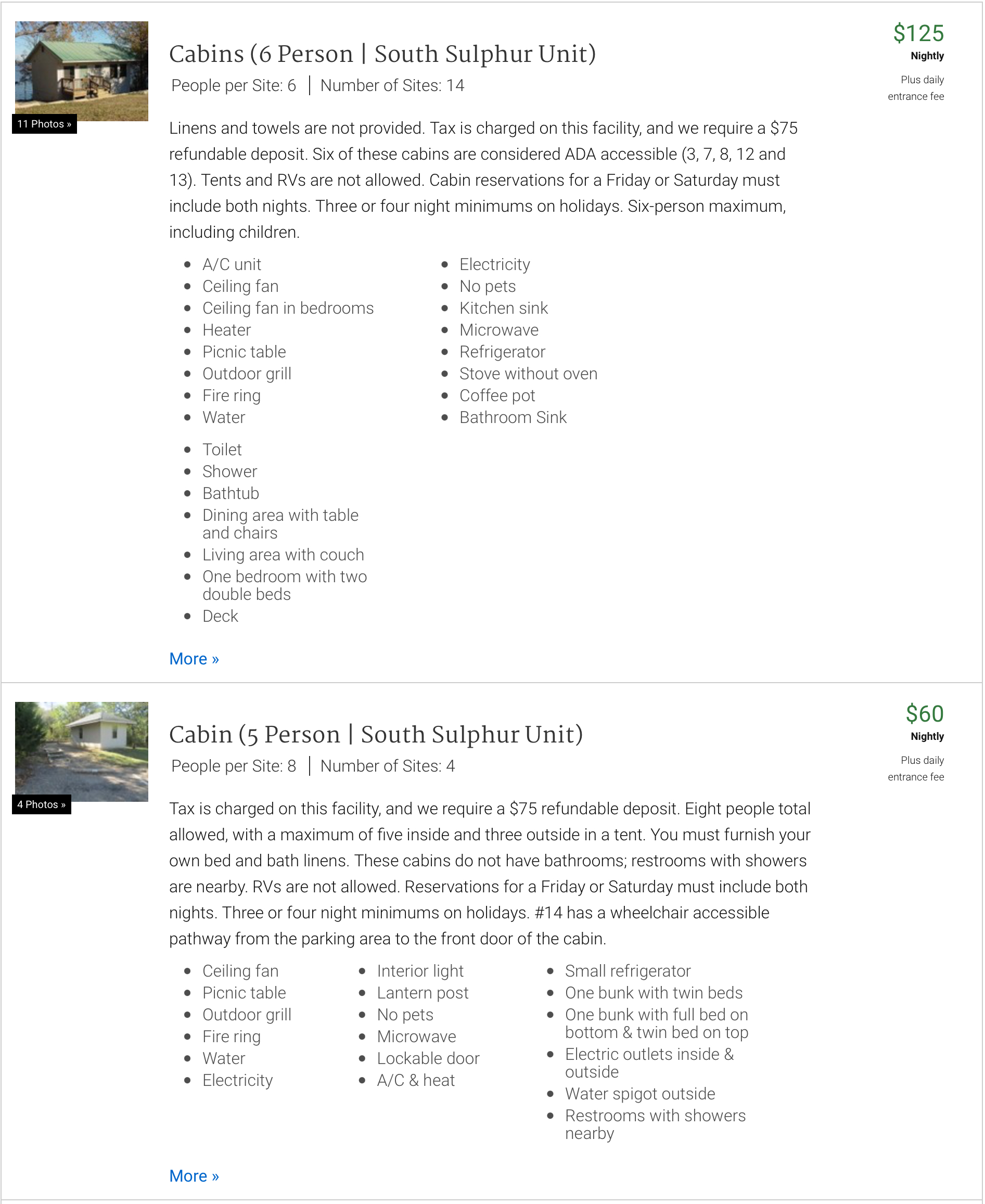 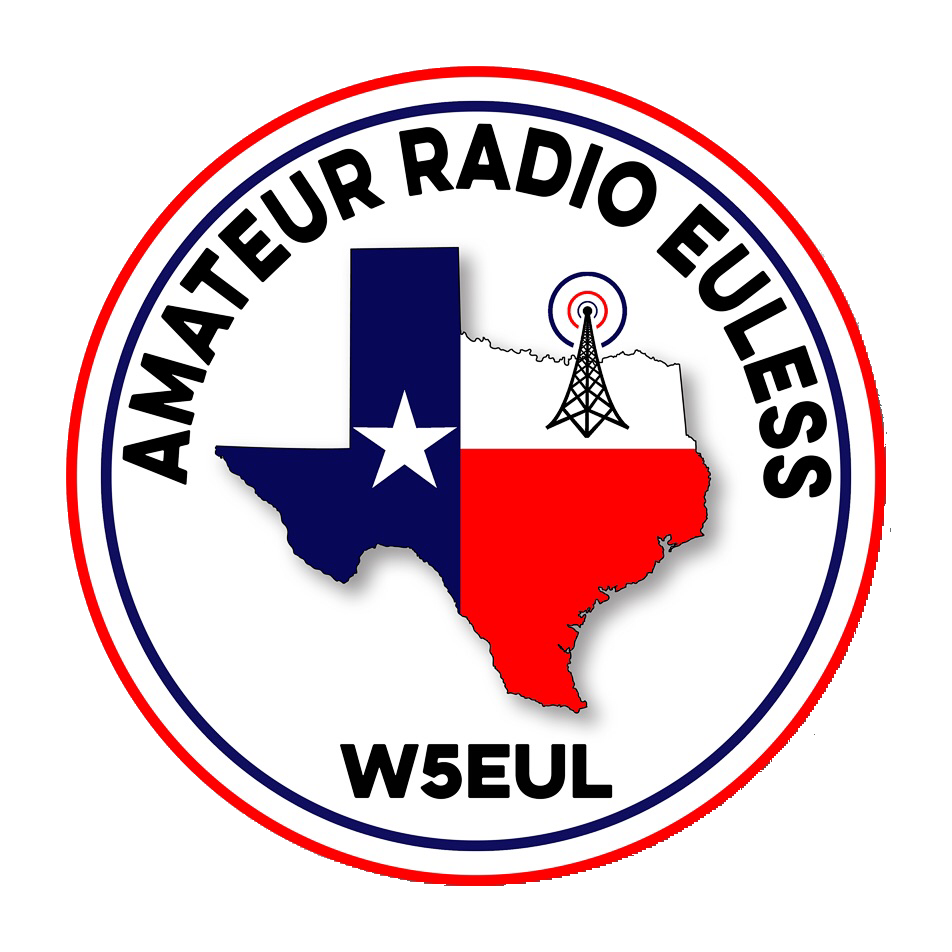 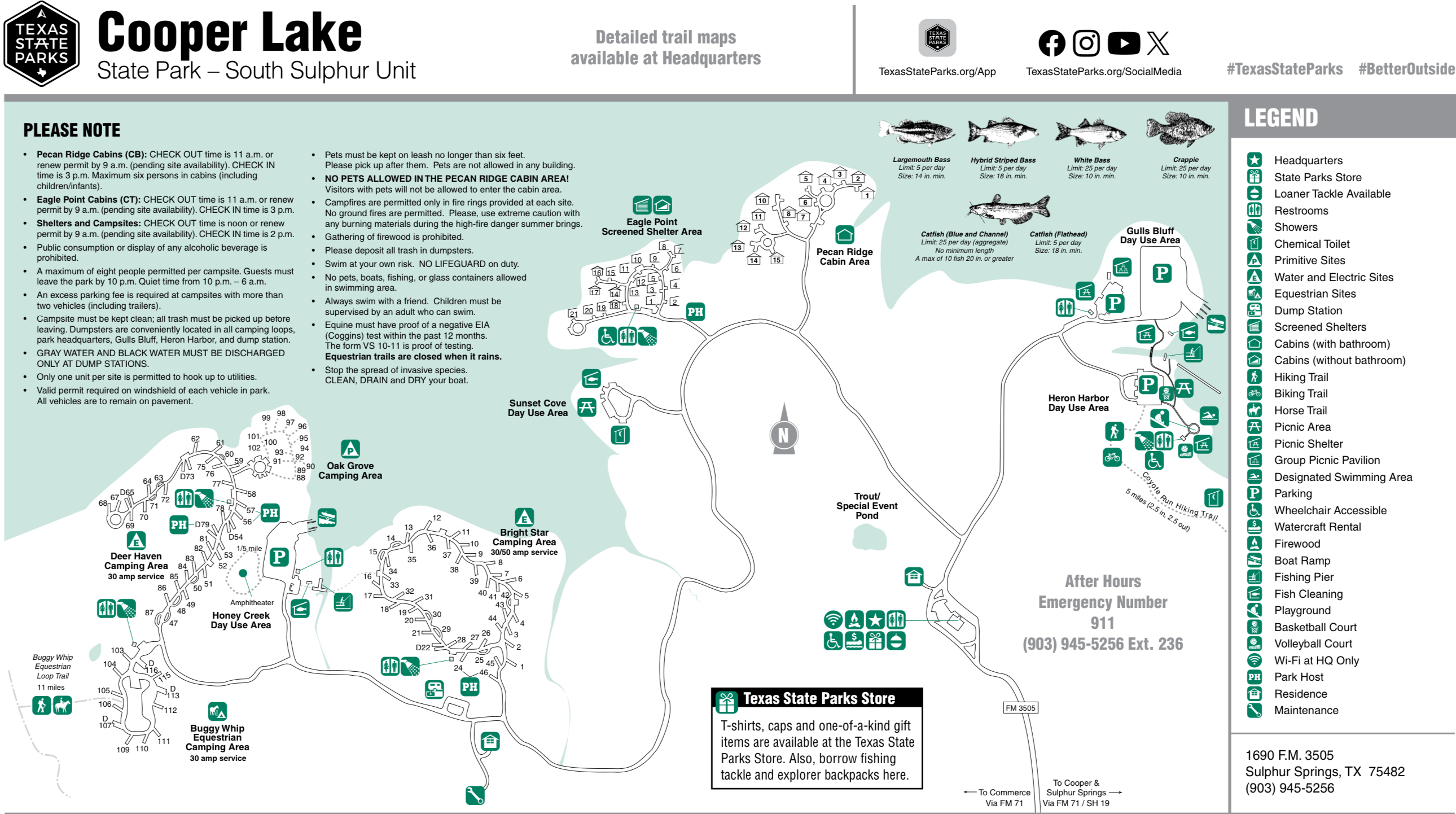 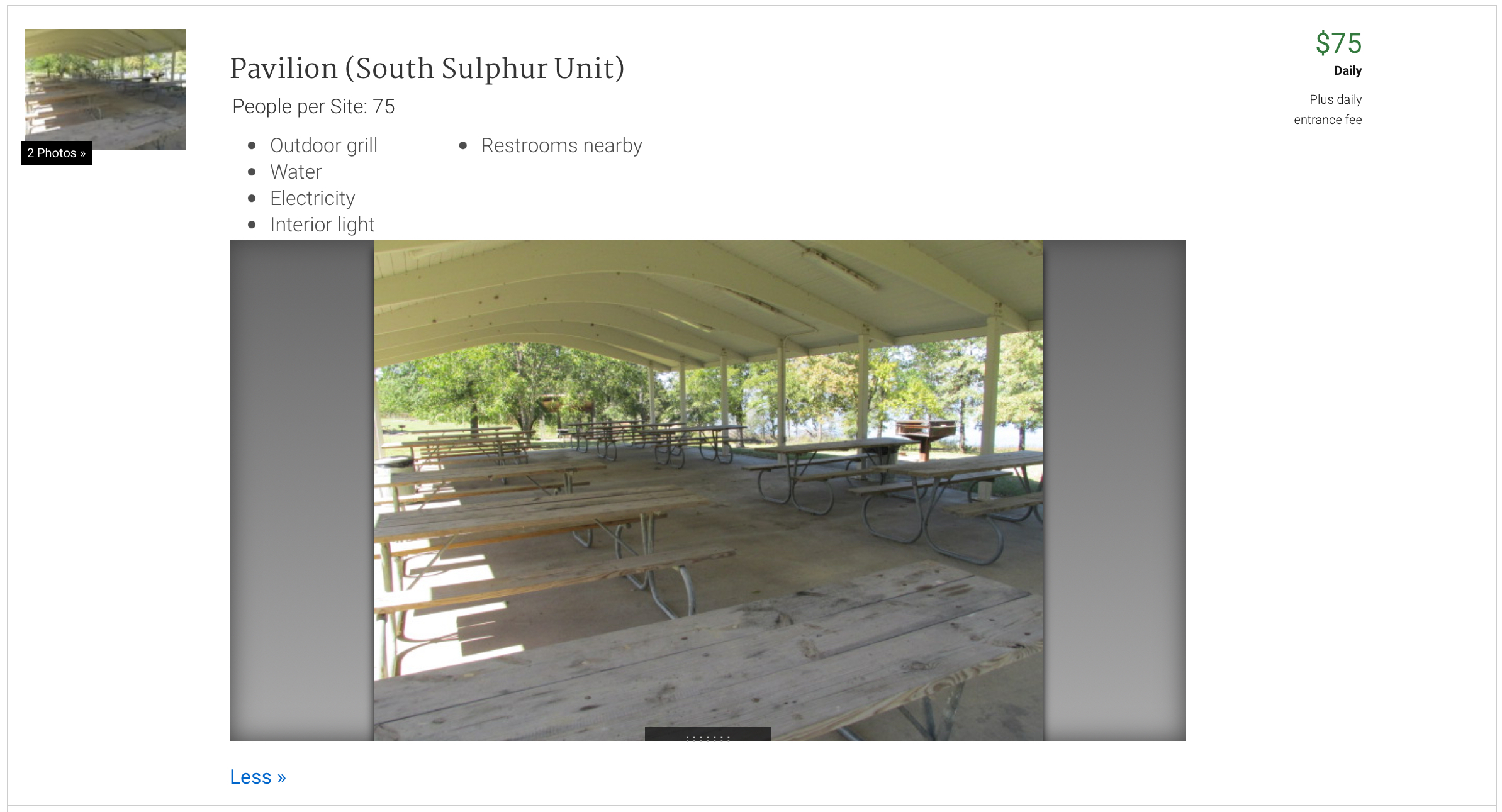 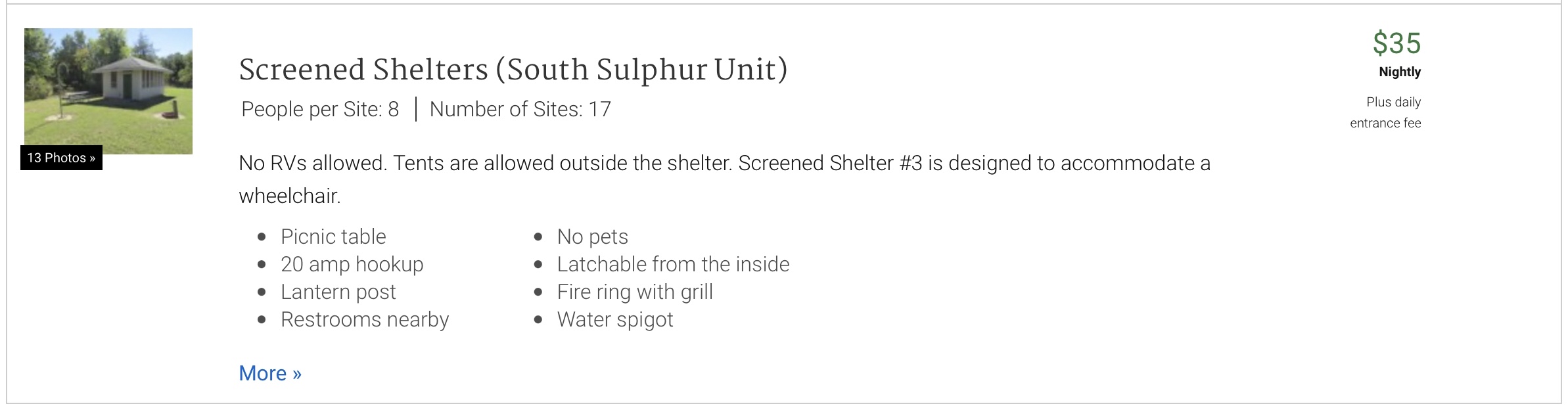 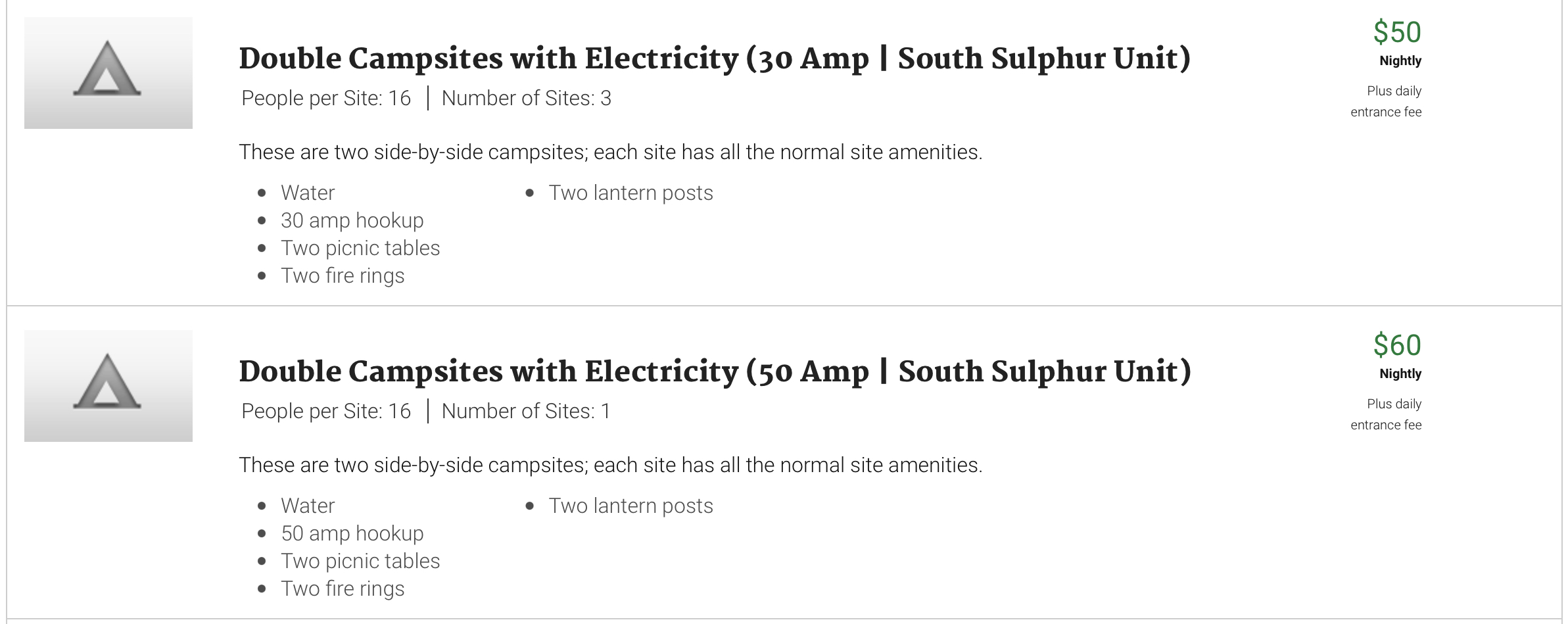 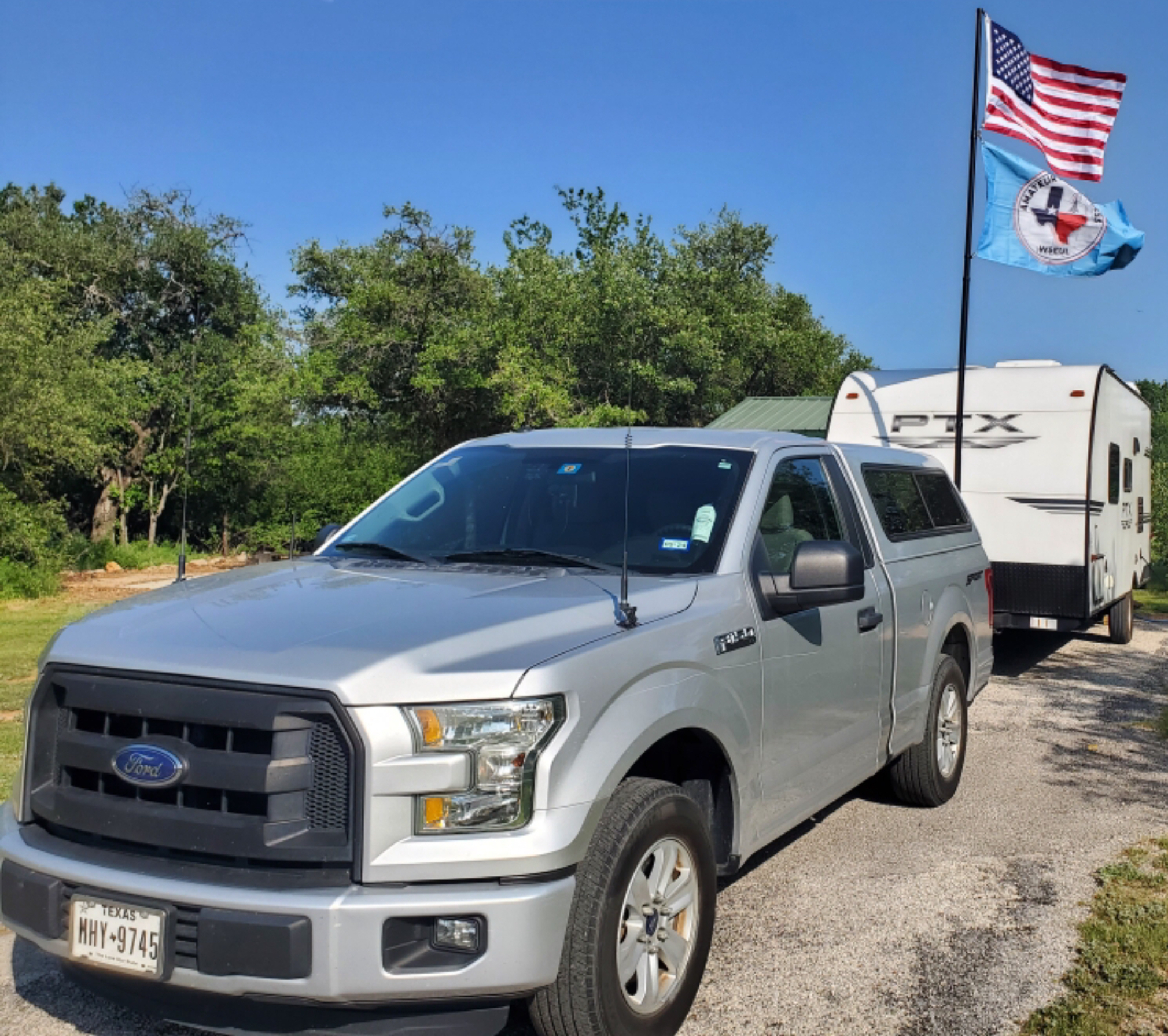 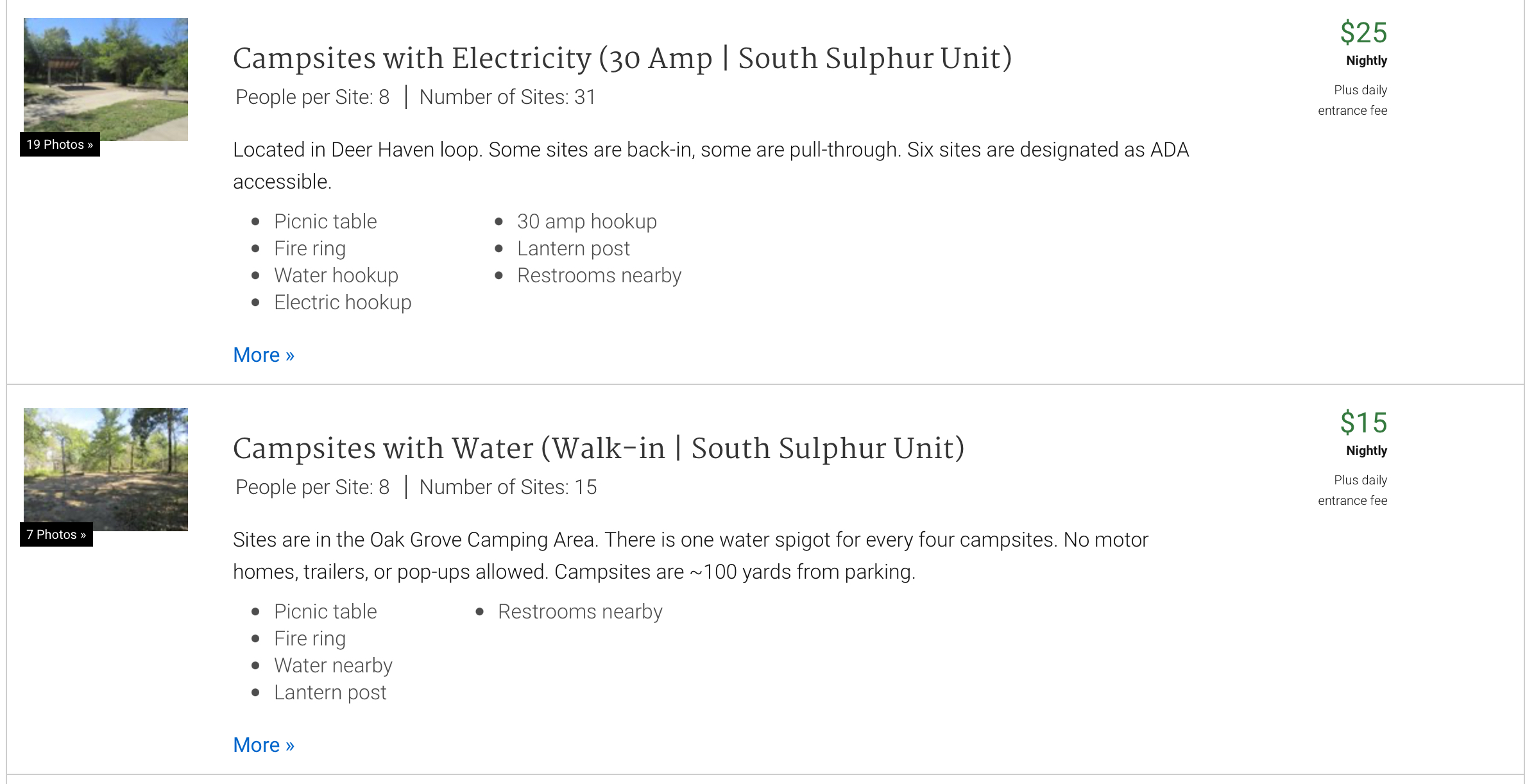 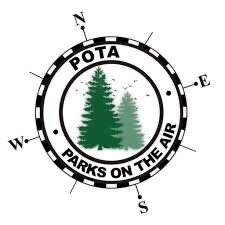 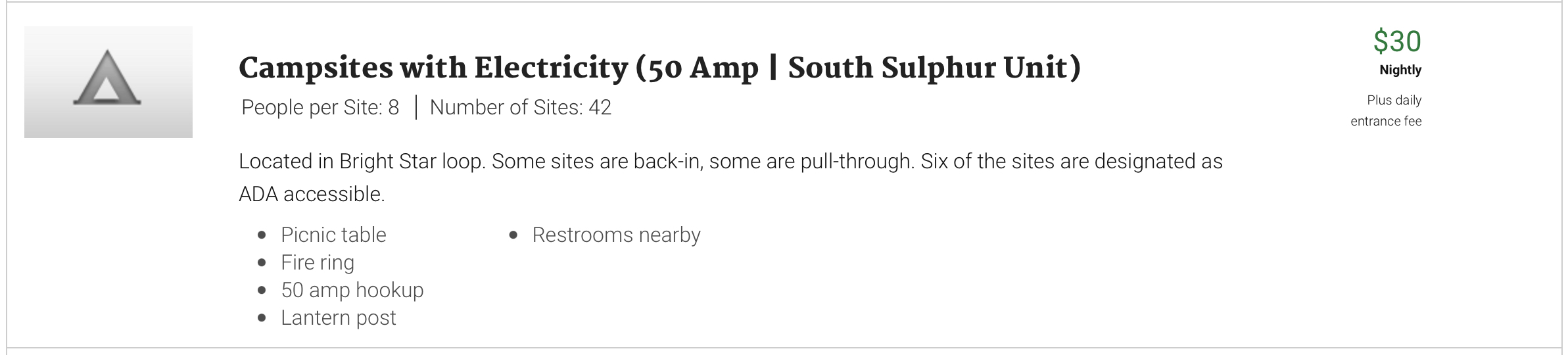 Cooper Lake State Park
South Sulphur Unit 10/12-13/2024
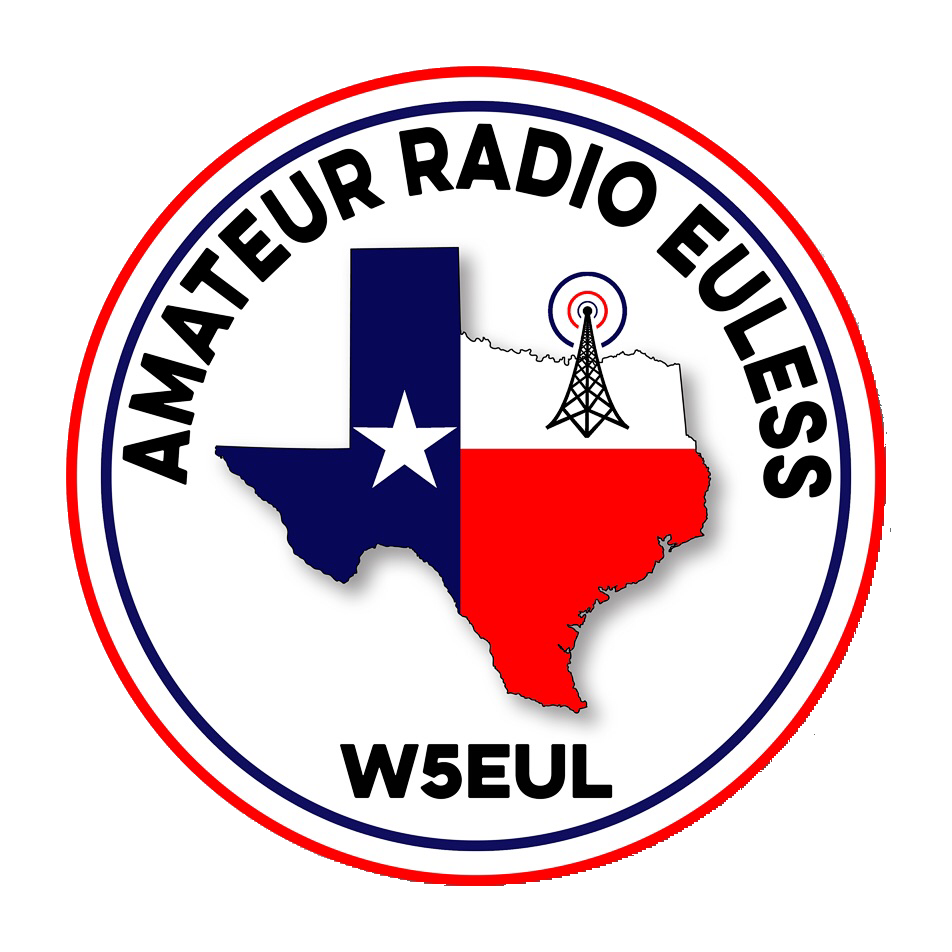 Erik
Greg
Chris
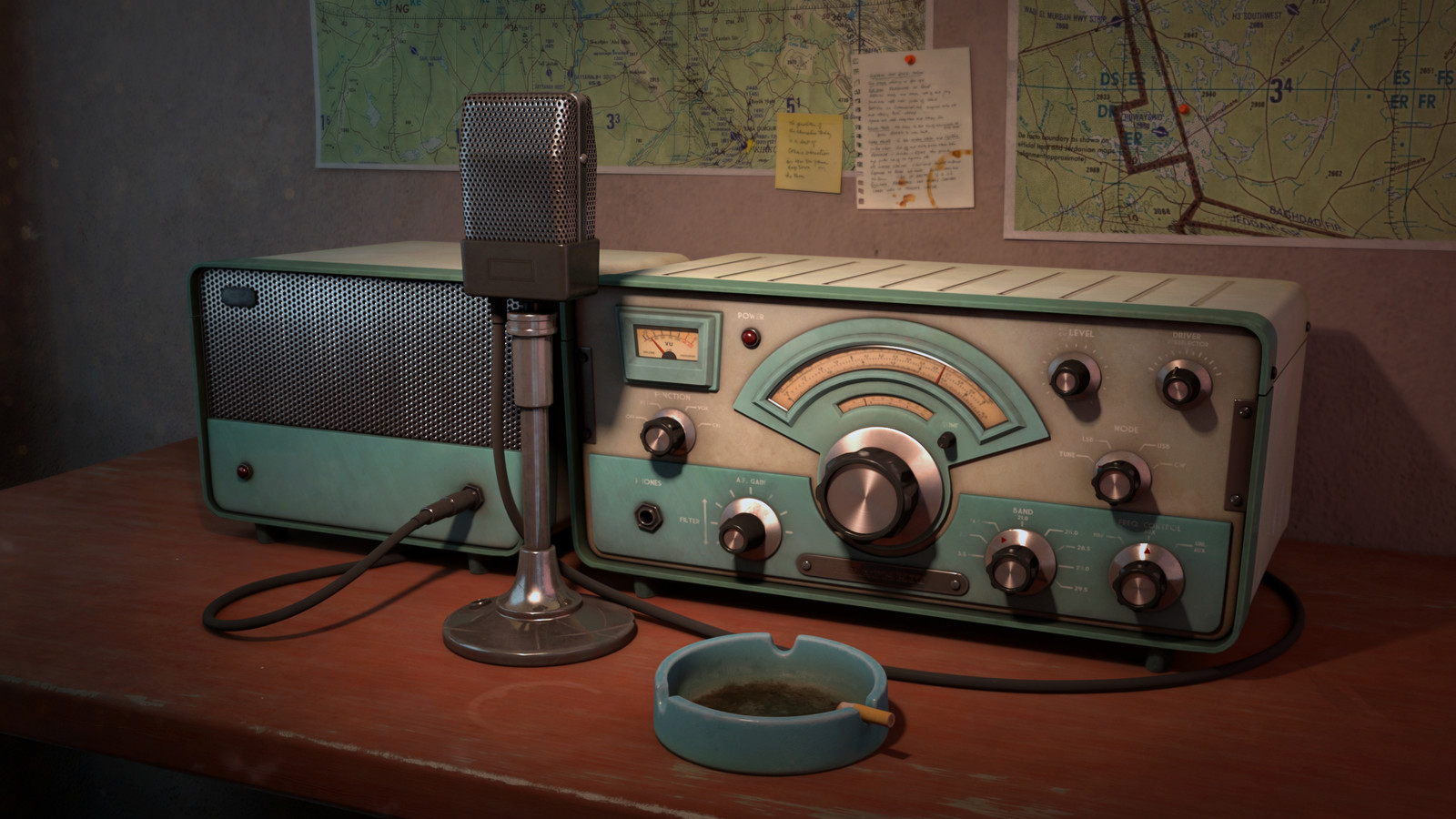 Members